«Επιλογή Ανθρώπινου Δυναμικού στη Δημόσια Υπηρεσία: 
η Κυπριακή Εμπειρία»
Ομιλία του Προέδρου της Επιτροπής Δημόσιας Υπηρεσίας της Κυπριακής Δημοκρατίας κ. Γεώργιου Παπαγεωργίου
Αρχή της επιλογής του καταλληλότερου υποψηφίου (merit principle)
Αρχή της ισότητας στην πρόσβαση σε θέσεις στο δημόσιο (right to equal access)
Επιτροπη Δημοσιασ Υπηρεσιασ
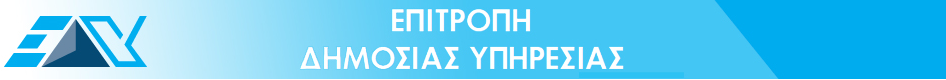 ΑΡΜΟΔΙΟΤΗΤΕΣ ΕΔΥ (ΚΑΘΟΡΙΖΟΝΤΑΙ ΑΠΟ ΤΟ ΣΥΝΤΑΓΜΑ)
Διορισμοί / Προσλήψεις
Προαγωγές
Αφυπηρετήσεις
Επικυρώσεις Διορισμών
Μεταθέσεις
Αφυπηρετήσεις
Πειθαρχικό Δικαστήριο
ΕΠΙΤΡΟΠΗ ΔΗΜΟΣΙΑΣ ΥΠΗΡΕΣΙΑΣ (ΕΔΥ)

Η σύσταση της ΕΔΥ προβλέπεται από το Σύνταγμα.
Ο διορισμός της ΕΔΥ αποτελεί συνταγματικό δικαίωμα του Προέδρου της Δημοκρατίας.
Διέπεται από αυστηρά κριτήρια και προϋποθέσεις που καθορίζει το Σύνταγμα.
Διασφαλίζεται η ανεξαρτησία της έναντι όλων των φορέων κρατικής εξουσίας.
Οι αποφάσεις της υπόκεινται μόνο στον ακυρωτικό έλεγχο του Ανωτάτου Δικαστηρίου.
ΑΝΕΞΑΡΤΗΣΙΑ ΤΗΣ ΕΔΥ
Εξαετής θητεία
Ο Πρόεδρος και τα Μέλη της δεν μπορούν να παυθούν, παρά μόνο όπως οι Δικαστές του Ανωτάτου Δικαστηρίου 
Η αντιμισθία χρεώνεται απευθείας στο Πάγιο Ταμείο του Κράτους
Οι απολαβές και οι όροι απασχόλησης δεν μπορούν να μεταβληθούν δυσμενώς κατά τη διάρκεια της θητείας
ΥΦΙΣΤΑΜΕΝΗ ΔΟΜΗ ΕΠΙΣΤΗΜΟΝΙΚΩΝ ΘΕΣΕΩΝ
Πρώτου Διορισμού & Προαγωγής
(Υποψήφιοι όσοι υποβάλουν αίτηση, δημόσιοι υπάλληλοι και μη, νοουμένου ότι ικανοποιούν τις απαιτήσεις του Σχεδίου Υπηρεσίας)
Τμηματικής Προαγωγής
(Προαγωγή μόνο από υπαλλήλους που κατέχουν την πιο κάτω θέση)
Τμηματικής Προαγωγής
(Προαγωγή μόνο από υπαλλήλους που κατέχουν την πιο κάτω θέση)
Πρώτου Διορισμού
ΠΛΗΡΩΣΗ ΘΕΣΕΩΝ ΠΡΟΑΓΩΓΗΣ - ΥΦΙΣΤΑΜΕΝΕΣ ΡΥΘΜΙΣΕΙΣ
Πρώτου Διορισμού και Προαγωγής
(Υποψήφιοι όσοι υποβάλουν αίτηση, δημόσιοι υπάλληλοι και μη, νοουμένου ότι ικανοποιούν τις απαιτήσεις του Σχεδίου Υπηρεσίας)
Τμηματικής Προαγωγής
(Προαγωγή μόνο από υπαλλήλους που κατέχουν την πιο κάτω θέση)
Τμηματικής Προαγωγής
(Προαγωγή μόνο από υπαλλήλους που κατέχουν την πιο κάτω θέση)
Πρώτου Διορισμού
ΠΛΗΡΩΣΗ ΜΕΣΟΔΙΕΥΘΥΝΤΙΚΩΝ ΘΕΣΕΩΝ- ΥΦΙΣΤΑΜΕΝΕΣ ΡΥΘΜΙΣΕΙΣ
Πρώτου Διορισμού και Προαγωγής
(Υποψήφιοι όσοι υποβάλουν αίτηση, δημόσιοι υπάλληλοι και μη, νοουμένου ότι ικανοποιούν τις απαιτήσεις του Σχεδίου Υπηρεσίας)
Τμηματικής Προαγωγής
(Προαγωγή μόνο από υπαλλήλους που κατέχουν την πιο κάτω θέση)
Τμηματικής Προαγωγής        (Προαγωγή μόνο από υπαλλήλους που κατέχουν την πιο κάτω θέση)
Πρώτου Διορισμού
ΠΛΗΡΩΣΗ ΘΕΣΕΩΝ ΓΕΝΙΚΩΝ ΔΙΕΥΘΥΝΤΩΝ                                                   / ΔΙΕΥΘΥΝΤΩΝ ΤΜΗΜΑΤΩΝ- ΥΦΙΣΤΑΜΕΝΕΣ ΡΥΘΜΙΣΕΙΣ
Γενικοί                   Διευθυντές                             / Διευθυντές             Τμημάτων                        (Α15 / Α16 ή                            Πάγιοι Μισθοί)
Πρώτου Διορισμού και Προαγωγής
(Υποψήφιοι όσοι υποβάλουν αίτηση, δημόσιοι υπάλληλοι και μη, νοουμένου ότι ικανοποιούν τις απαιτήσεις του Σχεδίου Υπηρεσίας)
Μεσοδιευθυντικές θέσεις (Α14)
Τμηματικής Προαγωγής
(Προαγωγή μόνο από υπαλλήλους που κατέχουν την πιο κάτω θέση)
Δεύτερο Επίπεδο Προαγωγής (Α13)
Πρώτο Επίπεδο Προαγωγής (Α11+2)
Τμηματικής Προαγωγής        (Προαγωγή μόνο από υπαλλήλους που κατέχουν την πιο κάτω θέση)
Θέσεις Εισδοχής (Α8-Α10-Α11)
Πρώτου Διορισμού
ΠΛΗΡΩΣΗ ΘΕΣΕΩΝ ΕΙΣΔΟΧΗΣ- ΥΦΙΣΤΑΜΕΝΕΣ ΡΥΘΜΙΣΕΙΣ
Πρώτου Διορισμού και Προαγωγής
(Υποψήφιοι όσοι υποβάλουν αίτηση, δημόσιοι υπάλληλοι και μη, νοουμένου ότι ικανοποιούν τις απαιτήσεις του Σχεδίου Υπηρεσίας)
Τμηματικής Προαγωγής
(Προαγωγή μόνο από υπαλλήλους που κατέχουν την πιο κάτω θέση)
Τμηματικής Προαγωγής
(Προαγωγή μόνο από υπαλλήλους που κατέχουν την πιο κάτω θέση)
Πρώτου Διορισμού
ΜΕΛΕΤΗ ΑΠΟ ΕΜΠΕΙΡΟΓΝΩΜΟΝΕΣ
ΤΗΣ ΠΑΓΚΟΣΜΙΑΣ ΤΡΑΠΕΖΑΣ
ΤΗΣ ΕΘΝΙΚΗΣ ΣΧΟΛΗΣ ΔΗΜΟΣΙΑΣ ΔΙΟΙΚΗΣΗΣ ΤΟΥ ΗΝΩΜΕΝΟΥ ΒΑΣΙΛΕΙΟΥ
ΕΙΣΗΓΗΣΕΙΣ ΕΜΠΕΙΡΟΓΝΩΜΟΝΩΝ
Άνοιγμα των θέσεων στο επίπεδο των Ανώτερων Επιστημονικών Θέσεων. (Θέσεις Διατμηματικής Προαγωγής – Α13).
Εισαγωγή νέου συστήματος αξιολόγησης για τους δημόσιους υπαλλήλους.
Γραπτές εξετάσεις για όλες τις θέσεις, εκτός των θέσεων προαγωγής.
Κέντρα Αξιολόγησης για Διευθυντές Τμημάτων και Γενικούς Διευθυντές των Υπουργείων
Για κάθε θέση προωθούνται για συνέντευξη στην ΕΔΥ οι τρεις πρώτοι με βάση την κατάταξη στη γραπτή εξέταση.
Δομημένου τύπου συνεντεύξεις από την ΕΔΥ.
Μοριοδότηση των υποψηφίων με βάση προκαθορισμένα κριτήρια και καθορισμένες βαρύτητες.
ΠΡΟΤΕΙΝΟΜΕΝΗ ΔΟΜΗ ΘΕΣΕΩΝ
Πρώτου Διορισμού και Προαγωγής
(Υποψήφιοι όσοι υποβάλουν αίτηση, δημόσιοι υπάλληλοι και μη, νοουμένου ότι ικανοποιούν τις απαιτήσεις του Σχεδίου Υπηρεσίας)
Διατμηματικής Προαγωγής
(Θα διεκδικούνται από ΔΥ σε όποιο Τμήμα του δημοσίου κι αν υπηρετούν)
Τμηματικής Προαγωγής
(Προαγωγή από εκείνους που κατέχουν την πιο κάτω θέση)
Πρώτου Διορισμού
Επιστημονικές θέσειςΥφιστάμενη Δομή            -          Προτεινόμενη Δομή
Πρώτου Διορισμού και Προαγωγής
(Υποψήφιοι όσοι υποβάλουν αίτηση, δημόσιοι υπάλληλοι και μη, νοουμένου ότι ικανοποιούν τις απαιτήσεις του Σχεδίου Υπηρεσίας)
Πρώτου Διορισμού και Προαγωγής
(Υποψήφιοι όσοι υποβάλουν αίτηση, δημόσιοι υπάλληλοι και μη, νοουμένου ότι ικανοποιούν τις απαιτήσεις του Σχεδίου Υπηρεσίας)
Τμηματικής Προαγωγής
(Προαγωγή μόνο από υπαλλήλους που κατέχουν την πιο κάτω θέση)
Διατμηματικής Προαγωγής
(Θα διεκδικούνται από ΔΥ σε όποιο Τμήμα του δημοσίου κι αν υπηρετούν)
Τμηματικής Προαγωγής
(Προαγωγή από εκείνους που κατέχουν την πιο κάτω θέση)
Τμηματικής Προαγωγής
(Προαγωγή μόνο από υπαλλήλους που κατέχουν την πιο κάτω θέση)
Πρώτου Διορισμού
Πρώτου Διορισμού
ΓΡΑΠΤΕΣ ΕΞΕΤΑΣΕΙΣ
Ανώτερες Επιστημονικές θέσεις (Διατμηματική Προαγωγή)
Δύο εξετάσεις 
Test ικανοτήτων (Διαπιστωτικού χαρακτήρα)
Εξέταση γνωστικού περιεχομένου (ανταγωνιστική)
Προϋπόθεση για συμμετοχή στη δεύτερη ή επιτυχία στο test ικανοτήτων
Μεσοδιευθυντικές Θέσεις
Εξέταση γνωστικού περιεχομένου (ανταγωνιστική)
Θέσεις Διευθυνών Τμημάτων – Γενικών Διευθυντών
Εξέταση γνωστικού περιεχομένου (ανταγωνιστική)
Κέντρο Αξιολόγησης
ΠΛΗΡΩΣΗ ΘΕΣΕΩΝ ΠΡΟΑΓΩΓΗΣ 
 - ΠΡΟΤΕΙΝΟΜΕΝΕΣ ΡΥΘΜΙΣΕΙΣ
Πρώτου Διορισμού και Προαγωγής
(Υποψήφιοι όσοι υποβάλουν αίτηση, δημόσιοι υπάλληλοι και μη, νοουμένου ότι ικανοποιούν τις απαιτήσεις του Σχεδίου Υπηρεσίας)
Διατμηματικής Προαγωγής
(Θα διεκδικούνται από ΔΥ σε όποιο Τμήμα του δημοσίου κι αν υπηρετούν)
Τμηματικής Προαγωγής
(Προαγωγή από εκείνους που κατέχουν την πιο κάτω θέση)
Πρώτου Διορισμού
ΠΛΗΡΩΣΗ ΑΝΩΤΕΡΩΝ ΕΠΙΣΤΗΜΟΝΙΚΩΝ ΘΕΣΕΩΝ 
- ΠΡΟΤΕΙΝΟΜΕΝΕΣ ΡΥΘΜΙΣΕΙΣ
Πρώτου Διορισμού και Προαγωγής
(Υποψήφιοι όσοι υποβάλουν αίτηση, δημόσιοι υπάλληλοι και μη, νοουμένου ότι ικανοποιούν τις απαιτήσεις του Σχεδίου Υπηρεσίας)
Διατμηματικής Προαγωγής
(Θα διεκδικούνται από ΔΥ σε όποιο Τμήμα του δημοσίου κι αν υπηρετούν)
Τμηματικής Προαγωγής
(Προαγωγή από εκείνους που κατέχουν την πιο κάτω θέση)
Πρώτου Διορισμού
ΠΛΗΡΩΣΗ ΜΕΣΟΔΙΕΥΘΥΝΤΙΚΩΝ ΘΕΣΕΩΝ 
- ΠΡΟΤΕΙΝΟΜΕΝΕΣ ΡΥΘΜΙΣΕΙΣ
Πρώτου Διορισμού και Προαγωγής
(Υποψήφιοι όσοι υποβάλουν αίτηση, δημόσιοι υπάλληλοι και μη, νοουμένου ότι ικανοποιούν τις απαιτήσεις του Σχεδίου Υπηρεσίας)
Διατμηματικής Προαγωγής
(Θα διεκδικούνται από ΔΥ σε όποιο Τμήμα του δημοσίου κι αν υπηρετούν)
Τμηματικής Προαγωγής
(Προαγωγή από εκείνους που κατέχουν την πιο κάτω θέση)
Πρώτου Διορισμού
ΠΛΗΡΩΣΗ ΘΕΣΕΩΝ ΓΕΝΙΚΩΝ ΔΙΕΥΘΥΝΤΩΝ 
/ ΔΙΕΥΘΥΝΤΩΝ ΤΜΗΜΑΤΩΝ
 - ΠΡΟΤΕΙΝΟΜΕΝΕΣ ΡΥΘΜΙΣΕΙΣ
Πρώτου Διορισμού και Προαγωγής
(Υποψήφιοι όσοι υποβάλουν αίτηση, δημόσιοι υπάλληλοι και μη, νοουμένου ότι ικανοποιούν τις απαιτήσεις του Σχεδίου Υπηρεσίας)
Διατμηματικής Προαγωγής
(Θα διεκδικούνται από ΔΥ σε όποιο Τμήμα του δημοσίου κι αν υπηρετούν)
Τμηματικής Προαγωγής
(Προαγωγή από εκείνους που κατέχουν την πιο κάτω θέση)
Πρώτου Διορισμού
ΠΛΗΡΩΣΗ ΘΕΣΕΩΝ ΕΙΣΔΟΧΗΣ
- ΠΡΟΤΕΙΝΟΜΕΝΕΣ ΡΥΘΜΙΣΕΙΣ
Πρώτου Διορισμού και Προαγωγής
(Υποψήφιοι όσοι υποβάλουν αίτηση, δημόσιοι υπάλληλοι και μη, νοουμένου ότι ικανοποιούν τις απαιτήσεις του Σχεδίου Υπηρεσίας)
Διατμηματικής Προαγωγής
(Θα διεκδικούνται από ΔΥ σε όποιο Τμήμα του δημοσίου κι αν υπηρετούν)
Τμηματικής Προαγωγής
(Προαγωγή από εκείνους που κατέχουν την πιο κάτω θέση)
Πρώτου Διορισμού
ΠΡΟΤΕΙΝΟΜΕΝΕΣ ΡΥΘΜΙΣΕΙΣΜΟΡΙΟΔΟΤΗΣΗ ΓΙΑ ΤΗΝ ΠΛΗΡΩΣΗ ΘΕΣΕΩΝΣΤΗ ΔΗΜΟΣΙΑ ΥΠΗΡΕΣΙΑ
Τελικά: 

Merit principle 

ή 

Right to Equal access;
Ευχαριστώ για την προσοχή σας